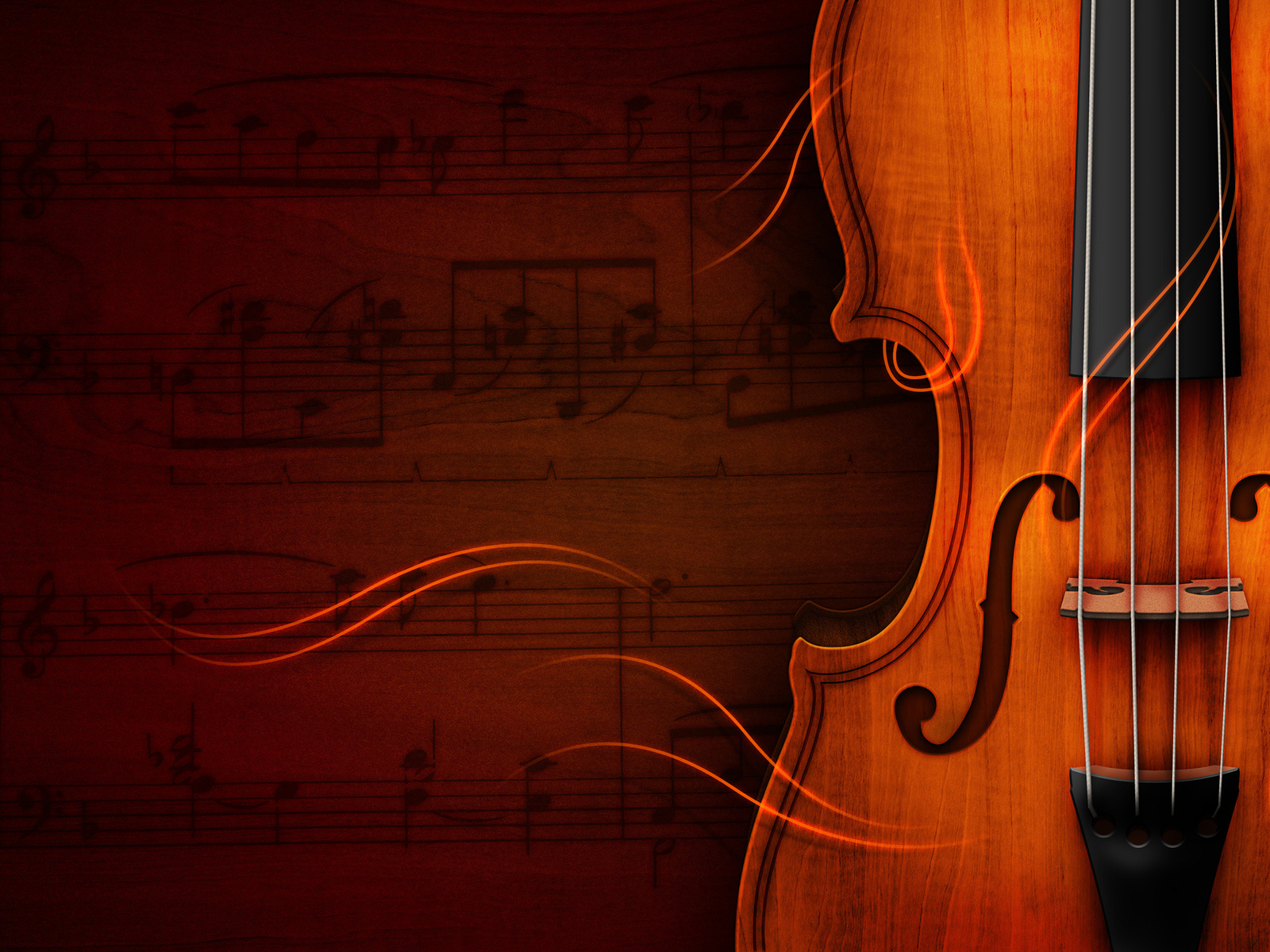 Полифония          в музыке
Урок по музыке для 5 класса
ГБОУ Школа №1273 (СП№6)
Учитель первой категории Полякова Светлана Николаевна
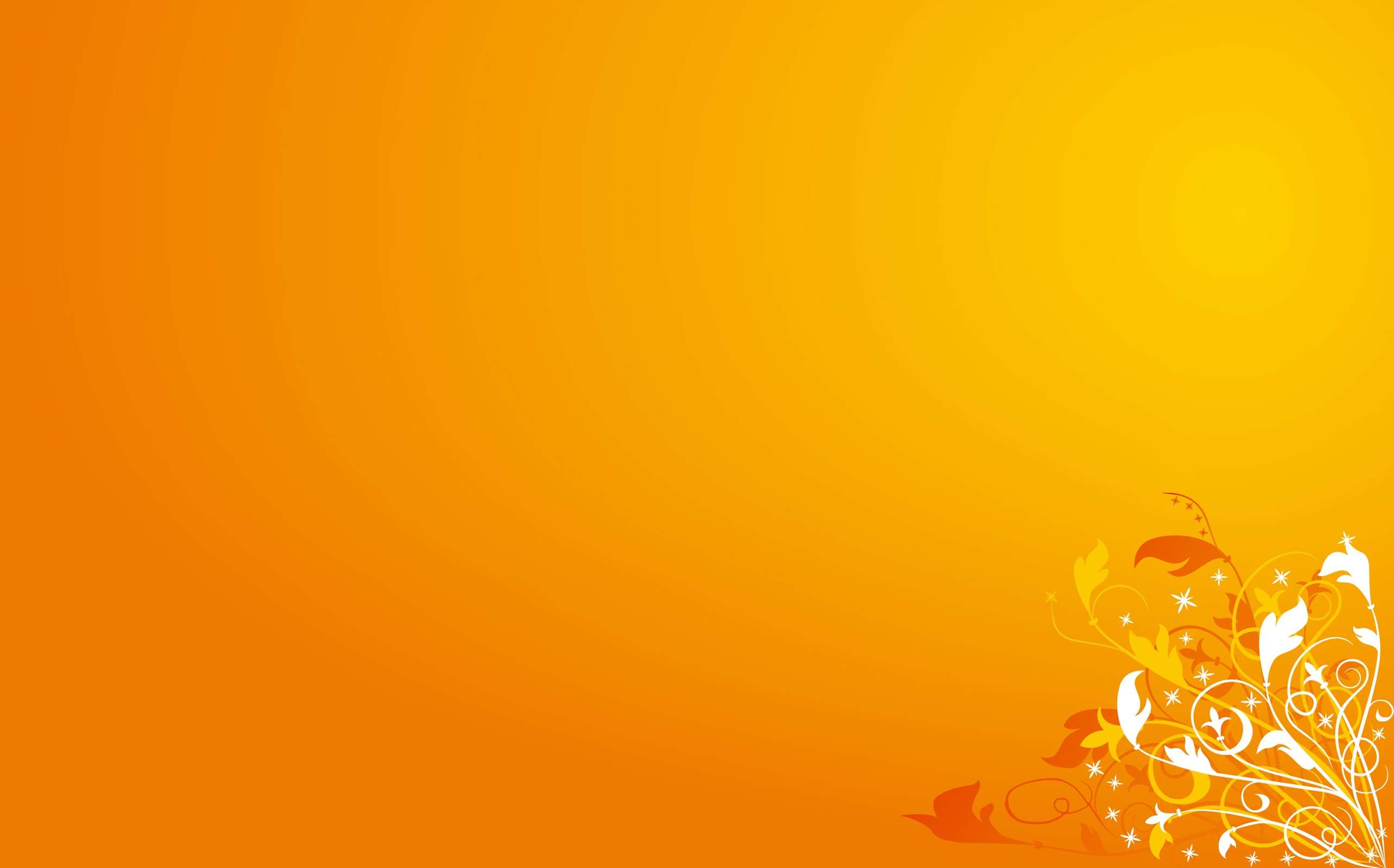 ПОЛИКЛИНИКА   

ПОЛИФОНИЯ

ПОЛИВИТАМИНЫ

ПОЛИТИКА

ПОЛИГЛОТ
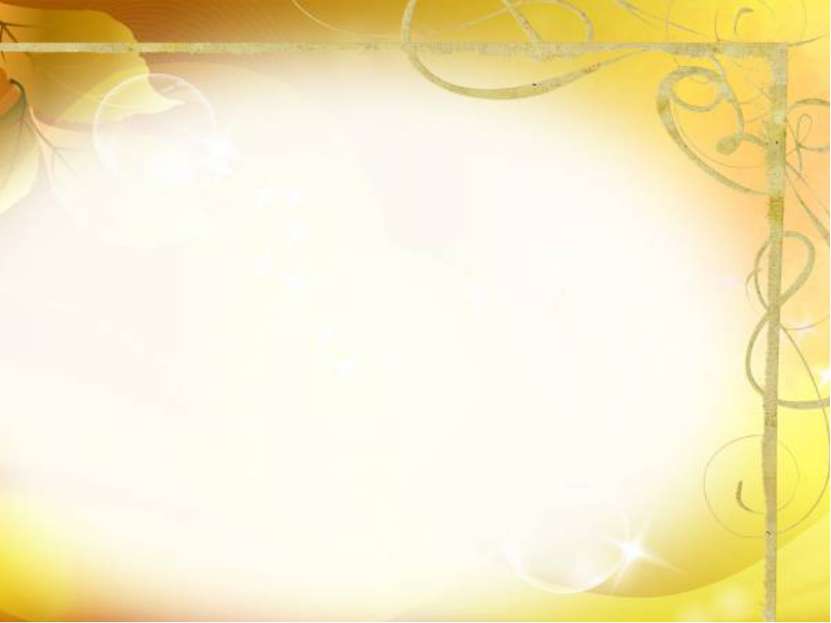 ПОЛИФОНИЯ
ПОЛИ  -  МНОГО

ФОН -    ГОЛОС, ЗВУК
Во поле берёза стояла, Во поле кудрявая стояла. Люли люли, стояла, Люли люли, стояла. Некому берёзу заломати, Некому кудряву заломати. Люли люли, заломати. Люли люли, заломати. Я ж пойду погуляю, Белую берёзу заломаю. Люли люли, заломаю, Люли люли, заломаю. Срежу с берёзы три пруточка, Сделаю три гудочка. Люли люли, три гудочка. Люли люли, три гудочка. Четвёртую балалайку, Четвёртую балалайку. Люли люли, балалайку, Люли люли, балалайку.
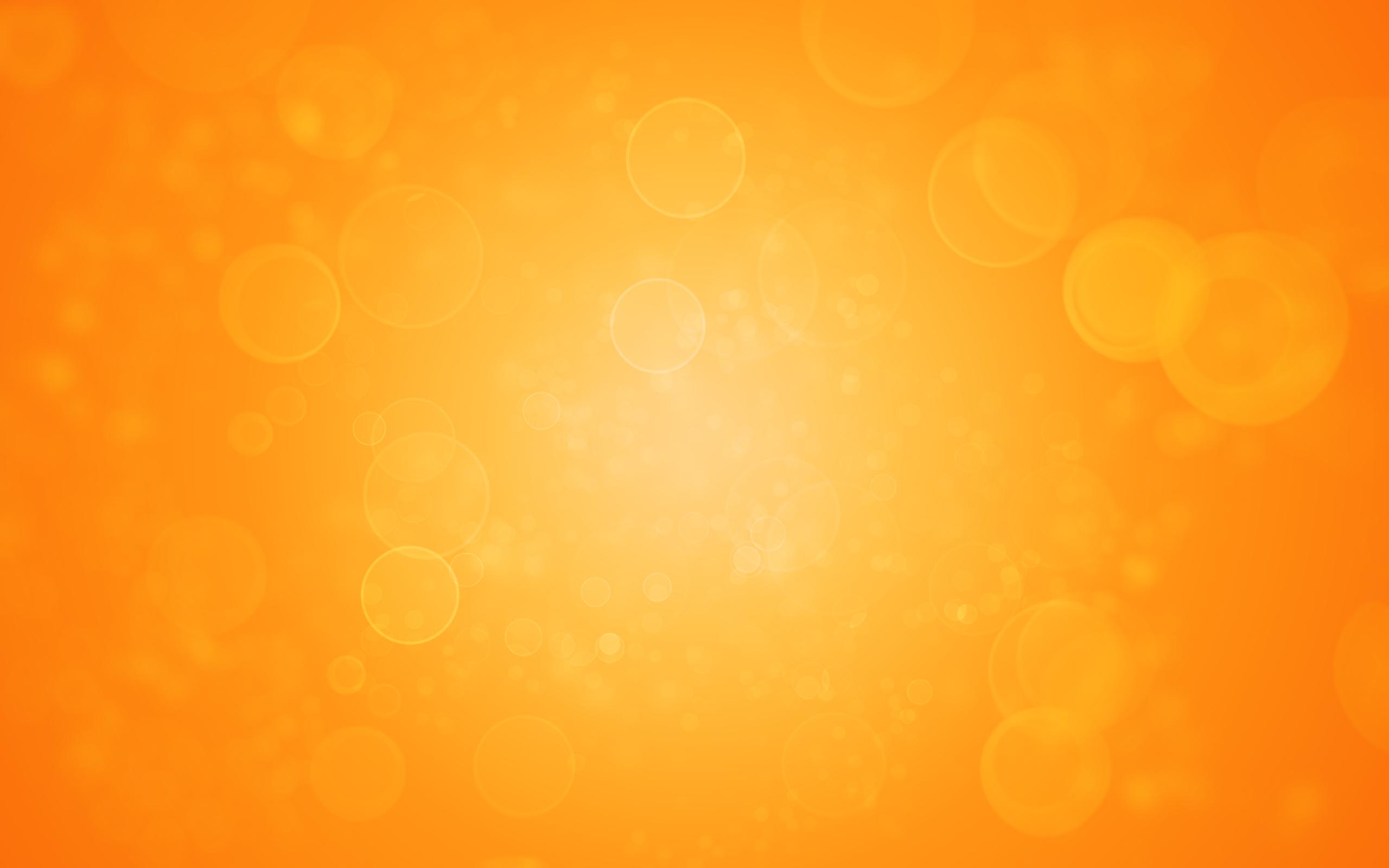 КАНОН   -
ОДНА ИЗ РАЗНОВИДНОСТИ ПОЛИФОНИИ, В КОТОРОЙ МЕЛОДИЯ В ГОЛОСАХ ВСТУПАЕТ  ЧЕРЕЗ ОПРЕДЕЛЕННОЕ КОЛИЧЕСТВО ВРЕМЕНИ


I      

II                  


III
ПОЛЕМ, ВДОЛЬ БЕРЕГА КРУТОГО, МИМО ХАТ

В СЕРОЙ ШИНЕЛИ РЯДОВОГО, ШЕЛ СОЛДАТ.

ШЕЛ СОЛДАТ, ПРЕГРАД НЕ ЗНАЯ,

ШЕЛ СОЛДАТ, ДРУЗЕЙ ТЕРЯЯ.

ЧАСТО, БЫВАЛО, ШЕЛ БЕЗ ПРИВАЛА, ШЕЛ ВПЕРЕД СОЛДАТ



ШЕЛ ОН НОЧАМИ ГРОЗОВЫМИ, В ДОЖДЬ И ГРАД

ПЕСНЮ С ДРУЗЬЯМИ ФРОНТОВЫМИ ПЕЛ СОЛДАТ,

ПЕЛ СОЛДАТ, ГЛОТАЯ СЛЕЗЫ,

ПЕЛ ПРО РУССКИЕ БЕРЕЗЫ, ПРО КАРИ ОЧИ,

ПРО ДОМ СВОЙ ОТЧИЙ, ПЕЛ В ПУТИ СОЛДАТ.